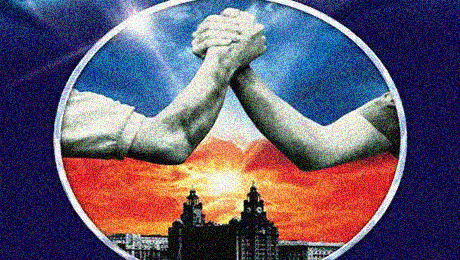 20th March A Level Style Lecture:
With Miss Strachan
Exploring stagecraft and focusing on how Russell uses dramatic irony, foreshadowing and the role of music in the play to create a sense of empathy and inevitability around the death of the main protagonists. 
The lecture will focus on dramatic techniques and the use of stagecraft to explore at Level 8/9 ideas from the play with specific examples exploring also the use of the narrative voice as an omniscient figure manipulated in different forms to engage the audience and move the action to the end. 

If you would like to ‘explore the alliance of stagecraft, narrative voice and characters actions to ascertain the driving forces behind the play”
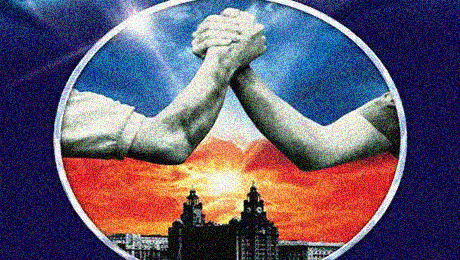 The Omniscient Narrator
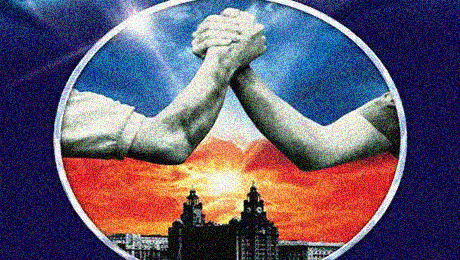 The introduction of the play is via the narrator, who as an omniscient and god like figure, is in a position of authority and he appears to enjoy this superior authority. Interestingly, the narrator also appears as minor characters as well, which gives the impression that he is always around, always watching and always knows what is happening with the family. This could be a deliberate ploy by Russell to reinforce him omniscient nature. The narrator is normally played by a male actor and tends to appear judgemental and gives the impression that he is looking down scornfully on the Johnstone’s and what Mrs Johnstone has done. There is an element of his character lacking sympathy in the play, plus he does not appear to be an objective narrator. This may be intentional by Russell to suggest that we are all inherently biased and we all stereotype people based on pre-determined characteristics like wealth and poverty and the way we speak, while this is wrong, it does happen and our unconscious bias is something we all need to be aware of.
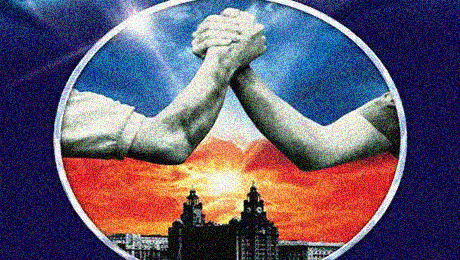 Foreshadowing & the Prologue
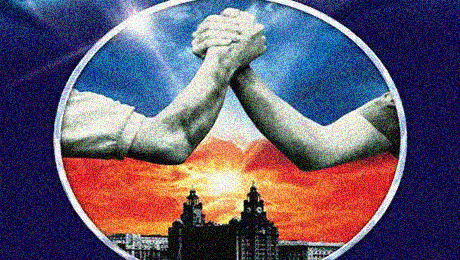 “So did y' hear the story
Of the Johnstone twins?
As like each other as two new pins
Of one womb born, on the self same day,
How one was kept and one given away?
An' did you never hear how the Johnstone’s died,
Never knowing that they shared one name,
Till the day they died, when a mother cried
My own dear sons lie slain.
An did y' never hear of the mother so cruel,
There's a stone in place of her heart?
Then bring her on and come judge for yourselves
How she came to play this part.”
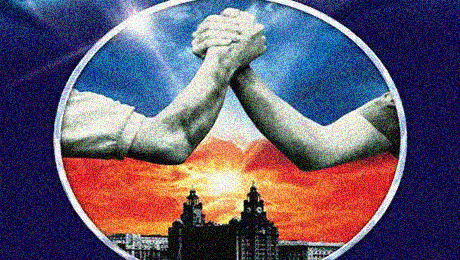 Right at the start (mimicking Shakespeare’s Romeo & Juliet) the narrator is foreshadowing the death of the twins . 

We have an exact retelling of the story in prologue form, which reinforces how the characters will die at the end of the play.

This isn’t the only example of foreshadowing throughout the play, however probably the most important. It also reflects the Greek Tragedy element of the story and the critic Mark Fisher states “show an air of Greek tragedy. It had a narrative arc to match. That could have been pretentious, except this show was also boisterous, earthy and funny.” which reinforces why the role of the songs are so important. This will be explored later.
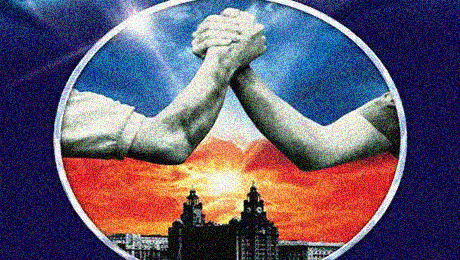 The Structure of 
Blood Brothers
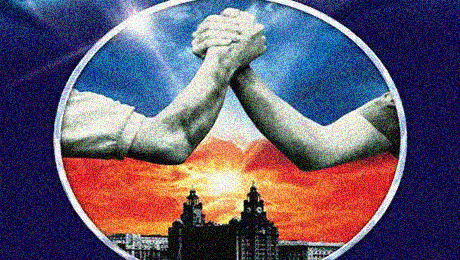 Firstly, we are introduced to the twins in intervals of seven years, which could be considered unlucky. We have the seven year itch, which coincides with the fact that Mrs Johnstone is a divorcee or at least separated from her husband ‘who left her’, supporting the idea that Russell’s structural use of seven years prompts bad luck. 

This seven year structure also helps to ensure that we see the twins lives coincide time and time again, bringing in the idea of fate playing a large part in the tragic ending. Each time we see the twins in the play, we are reminded of the stark contrast in their upbringing, whether this be from the colloquial language that Mickey uses to the proper name ‘Edward’ given to Mrs Lyons’ son and the fact that this isn’t shortened due to her upper class background, or the way that both boys have similar experiences of getting into trouble with police, but juxtaposing experiences of the law, as a result again of the class system. Russell seems to use the structure of the play to highlight class differences and to show that this divide only widens, as a result of education, opportunity and circumstance.

The structure of the play allows us to see how different their lives become, as adults and the series of events leading up to their deaths. Ironically, Mickey, prior to shooting Edward exclaims “I could have… I could have been him” with the repetition and ellipsis perhaps showing the years of pent up resentment; highlighting the injustice of a system that didn’t allow the twins the same opportunities in life. The ellipsis creates a pause which shows how devastated Mickey is, as if he is only able to choke out the words, that this is a moment of utter disbelief. This is only possible as an ending, due to the way that Russell has structured the play around the seven year life progression of the twins.
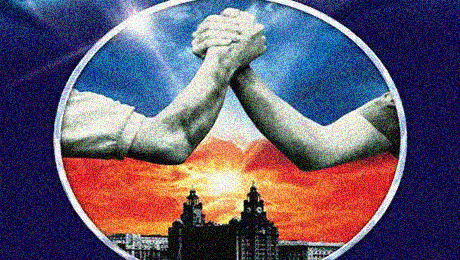 At 7 the boys meet and in a childish fit that seals their fate – they become blood brothers literally by cutting their palms and linking by blood, metaphorically as they are already unaware that they are real life twins (with the dramatic irony reinforcing the tragic fate that lies in wait for them) and symbolically as they are now together and the best of friends which is presumably what they would have been if Edward had not been reluctantly given up by Mrs Johnstone.
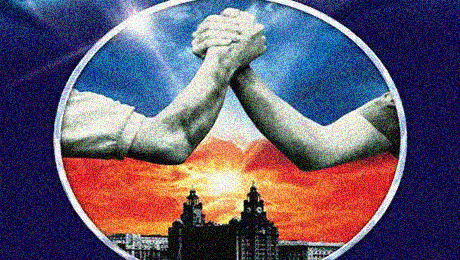 At 14 the boys meet again, this time in the countryside and they show their adolescent side by going to movies and meeting up with Linda. This reinforces the differences in their lives as educationally Edward is at a private all boys school and Mickey is at the local comprehensive. When both boys get in trouble – Mickey is written off and Edward gets more chances.
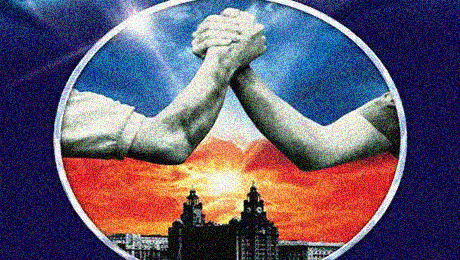 As they grow up, they grow apart, and Mickey shows a growing frustration at his lack of money, employment and opportunities. Linda is pregnant and while this is exciting for them both, there appears to be a circular plot ensuing. Mrs Johnstone married young and had many children and it appears that Mickey and Linda’s fate is to remain impoverished, due to repeating the history of the mother. Maybe, Russell is reflecting on how society works. Poverty stricken families do follow patterns and it is very difficult to break the binds of poverty without a good education and opportunity, both of which are sadly lacking for Mickey and Linda. 

As Edward goes off to University we see the already large gap between the two boys widening. This is also the start of a tragic chain of events for Mickey that see him spiral into a deep depression as a result of being made unemployed and feeling hopeless. Mickey makes the wrong decision and helps Sammy with a robbery, although Sammy gets away with it, Mickey doesn’t and ends up in prison. Here the unfairness Mickey feels and the separation from society that is growing inside him is reinforced by the way he is dealt with by the law.
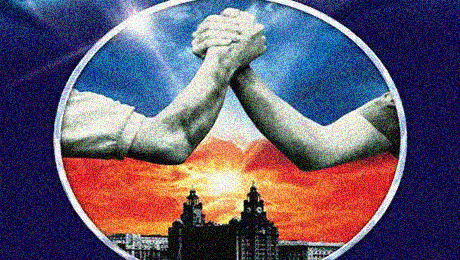 The Form of Blood Brothers and the Importance of the songs – ACT 1
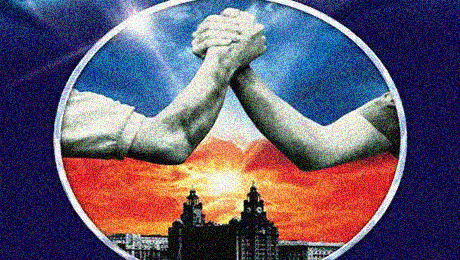 This is important as the musical form creates a cheerful backdrop for a grim story of poverty, lost hope and poor decisions. Mrs. Johnstone creates a rod for her own back by giving away Edward and ultimately loses both sons. Throughout the play, we are shown the impact of this poor decision. It is made out of fear, superstition and a desire to do the right thing, but in the whole play Mrs Johnstone is presented as a fairly one-dimensional character and the songs, while upbeat and cheerful in their music have layers of hidden meaning. The songs each hold different symbolic meanings:
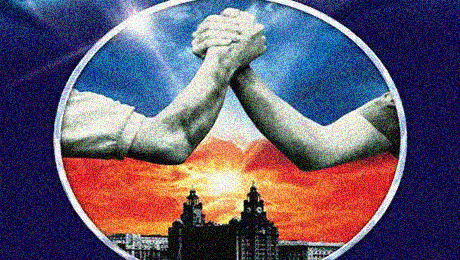 1.	Marilyn Monroe – at the start this is the symbolic downfall of Mrs Johnstone who is compared with the repetitive motif to the tragic character of Marilyn Monroe whose life famously ended through a drug overdose and who as a person presented outwardly as happy and as someone who ‘had it all’ but instead was struggling – Mrs Johnstone has a family and love, but none of the material advantages and her life does also end in tragedy.
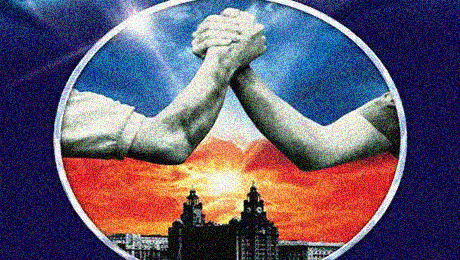 2.	“My child” is a typical example of the ‘push and pull’ nature of the decision that she makes and emphasises in the lyrics and the tone of the song that it isn’t a decision taken lightly, but through coercion from Mrs Lyons. Throughout the play, at climatic points the characters burst into song and often these present the juxtaposing views of the character. My child certainly does this and offers and insight into the characters thought process. It is like listening to a monologue or soliloquy, but in song form, which is an interesting presentation as it underplays the seriousness and significance of the message in the songs, which is perhaps what Russell wanted to do as it could be argued that it is a tragedy which is almost hidden through the form of the play.
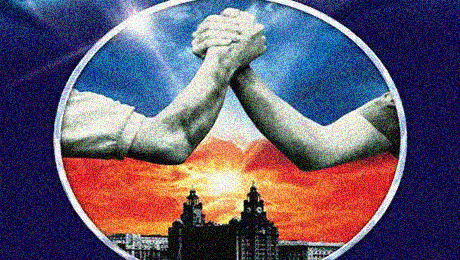 3.	The Devil’s Got your number sung by the narrator is incredibly sinister in tone and foreshadows the death of the twins at the end as a result of the foolish decision made by Mrs Johnstone when she allows herself to be coerced by Mrs Lyons into swearing on the bible. The symbolism of the devil means that the audience is aware that there will be a price to be paid for giving away a child. The devil has connotations of sin, evil and going to hell, which creates sympathy for Mrs Johnstone as she is an impossible situation. However, the narrator is not particularly kind in his tone and his repetitive chorus implies that he sees her as wicked or evil.
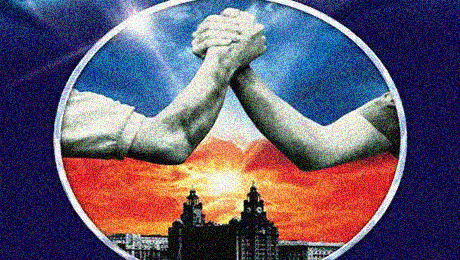 4.	“Easy Terms” references the poverty that the Johnstone family live in and symbolises the situation that she is in with debt in several places and no hope of getting out of the debt or poverty easily. “Living on the never never” shows that this is a habitual way of life for the Johnstone’s and for many working class families with little hope of this changing.
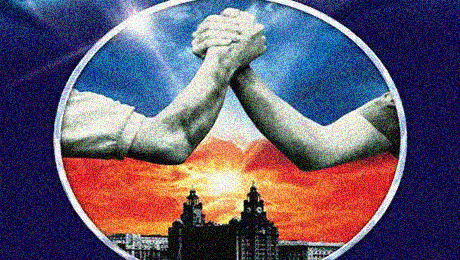 5.	“Shoes Upon the Table” symbolises one of the themes that leads to the downfall of both boys. When Mrs Lyons recognises that Mrs Johnstone is superstitious she manipulates her to swear on the bible’ that she will give up one of her unborn children to Mrs Lyons to be raised and due to her nature, she is unable to renege on the deal. This song emphasises a lack of education as well, superstitions are beliefs that are built on fear which are irrational, this belief means that Mrs Lyons is able to appeal to Mrs Johnstone’s superstitious nature to get what she wants.
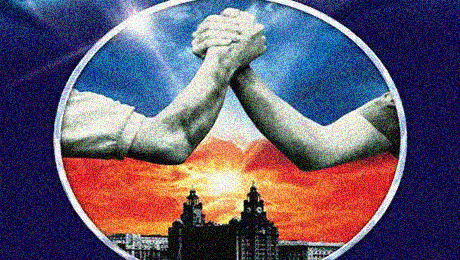 6.	“July 18th” This is Mickey’s solo where he discusses his unhappiness about not being old enough to do what he likes and not being allowed to go down the road to where the ‘posh’ houses are. The dramatic irony here is that we (the audience) know this is the fear Mrs Johnstone has of him meeting Edward. Also, this song allows a deeper insight into the character of Mickey, who at “seven but I’m not I’m nearly eight” already feel socially isolated and already has an awareness of being different and being treated unfairly. Perhaps, here is a foreshadowing of the death later, which is fuelled by Mickey’s recognition of the inequality in his upbringing in comparison to Edward.
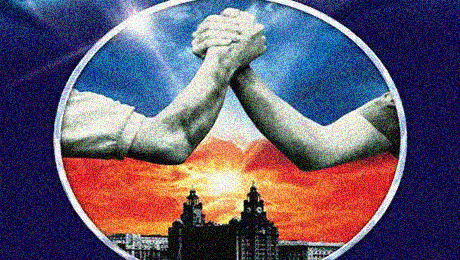 7.	“Kids’ Game or Just a Game” this is the foreshadowing of the death and tragic ending – the children are playing cops and robbers during this song and it is structurally a reminder that the boys time on earth is closing in because it is almost in the centre of the play and they are pretend shooting each other, which is what actually happens at the end of the play.
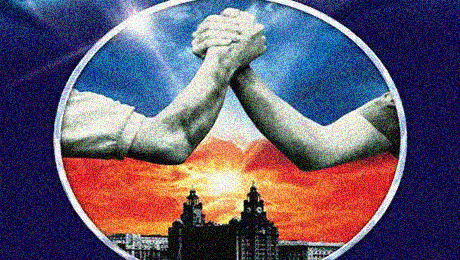 8.	“Gypsies In The Wood” reinforces the chorus from “The Devil’s got your number” and explores how something is watching and waiting to get the families as a result of what they have done. The narrator again sings this and this repetitive sinister singing from him reinforces the foreboding that hangs over the whole narrative.
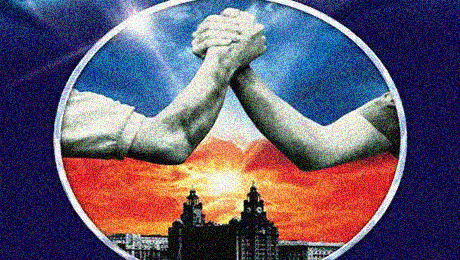 9.	“Long Sunday Afternoon / My Friend” is Mickey again alone singing after he finds out by default that Edward has moved away. He reflects on the friendship he shared with Edward. Then we see Edward singing as well and it becomes a duet (even though physically they are far away from each other) This duet shows that both boys admire the other and the way that they act. Mickey admires Edward’s education and sharing nature, while Edward admires Mickey’s rough and ready attitude and his physicality.
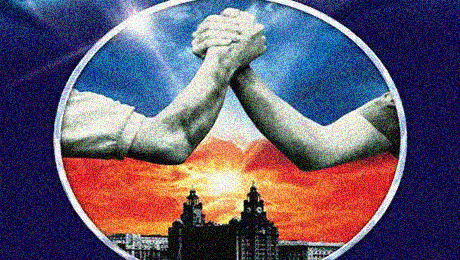 10.	“Bright New Day” – this is the end of Act 1 and about the joy that Mrs Johnstone feels at finding a new situation and moving to the country. At the end of the act it creates a feeling of a new start and as if all the negativity the family have faced and the “reputation” that the family has can be forgotten like they have a new slate and can be reborn without any of the negativity. There is a sense that this is a turning point for the family.
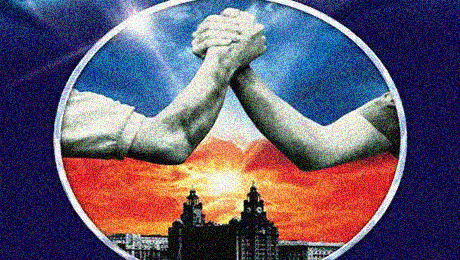 The Form of Blood Brothers and the Importance of the songs – ACT 2
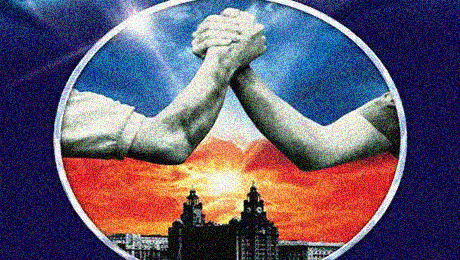 11.	“Entr’acte / Marilyn Monroe 2” the repetitive motif of Marilyn Monroe is introduced to us again by Mrs Johnstone who has had a new lease of life and is ‘go(ing) dancing again”. This reinforces the tragic downfall of her character. This is also the first time we see the sadness she feels for giving Edward away. She reveals her feelings here and her other children appear to be repeating the patterns of marrying and having children young, which could suggest that poverty is a cyclical event that happens from generation to generation and is a spiral that is hard to get out of. Russell could be highlighting this societal pattern in order to make people think about how it can be changed.
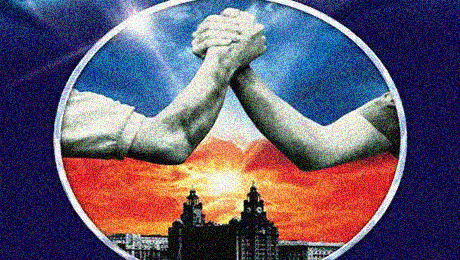 12. “Secrets” Again the narrator sings with an ominous tone and repeats the chorus from “the devil’s got your number” showing that no matter what happens in the play the past is always chasing Mrs Johnstone and the superstitions she held in the beginning are going to catch up with her.
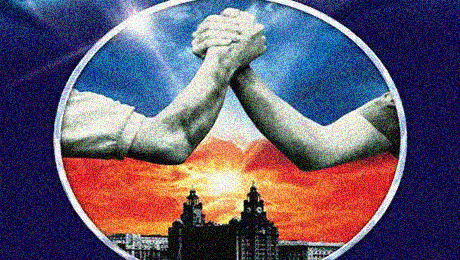 13. “That Guy” Another duet between Mickey and Edward repeating the admiration they have for each other and picking apart their deficiencies (as they see it) and wishing that they looked like the other, which is ironic, since they are twins. Perhaps, Russell is highlighting the irony of how similar they are, but that they don’t realise it!
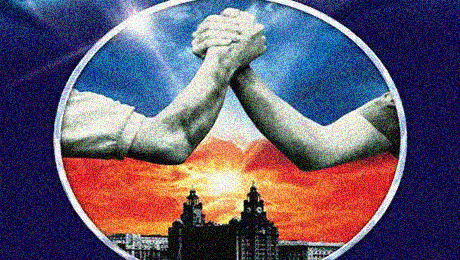 14. “Summer Sequence” The narrator uses biblical references to “who’d dare tell the lambs in Spring” suggesting that the innocence and youthful joy that they feel at this age is not going to last and that their lives will become harder. He also reflects on Linda as “the girl in the middle” who will also have tragedy befall her due to loving the two men. The whole song is a melancholy reflection on being carefree, while he knows what is around the corner for the three characters – again the use of dramatic irony is enforced as we too know how the relationship between the three characters develops.
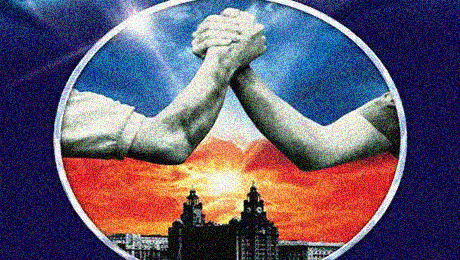 15. “I’m Not Saying A Word” Here Edward reveals the strength of his feelings for Linda, but due to his caring persona and because Mickey likes her as well he is not going to reveal the depth of his feelings, hence the repetition of the title throughout the song. Interestingly, this is prior to Linda and Mickey officially being girlfriend and boyfriend, so he could have revealed his feelings, especially as he was going to University the next day. This event – Edward leaving – reinforces the difference in social class and status as in the 80s University was not for everyone and it was uncommon for working class people to be able to go to University, so Russell highlights this difference in upbringing again here to remind the audience of this fact.
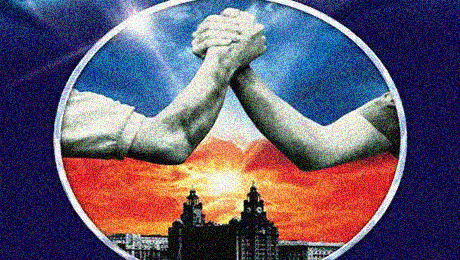 16. “One Day In October” The use of pathetic fallacy here reinforces the mistakes that are about to be made by Mickey and Linda (who is pregnant by Mickey). There is to be no sunshine in their union.
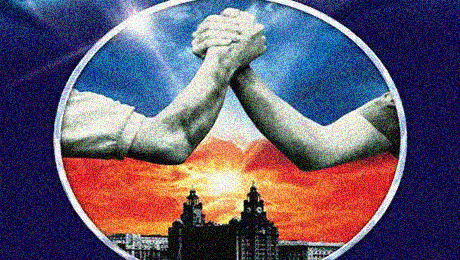 17. “Sign of the Times” is a song from Mr Lyons, who we have barely seen till this point, representing the high unemployment and the situation with work at the time. The song, although about “Mrs Jones” could be symbolic of all the ordinary people who were losing their jobs at the time. It also foreshadows Mickey losing his job and being out of work, leading to him doing the robbery with Sammy.
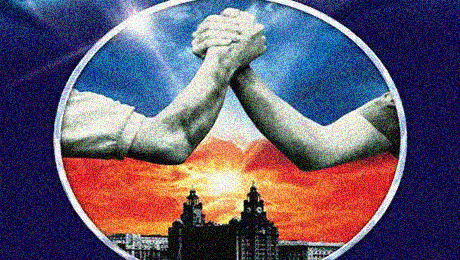 18. “The Robbery” Again this is a short song from the narrator which represents the superstitions that Mrs Johnstone has catching up on her.
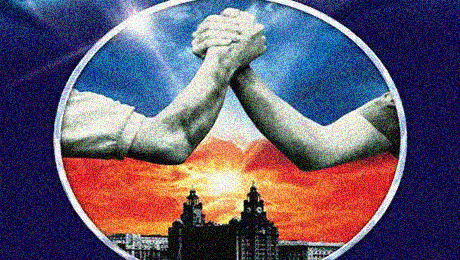 19.  “Marilyn Monroe 3” Mrs Johnstone reflects upon the bad luck that has befallen Mickey as he is now behind bars as a result of the robbery. Mickey is now being compared to Marilyn Monroe due to the spiralling depression that he now has. Where Marilyn has had positive connotations in previous references this has completely changed, and she is now synonymous with drug taking and depression; all negative characteristics.
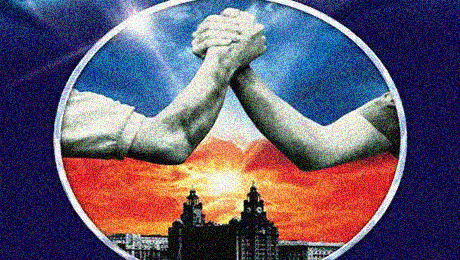 19. “Light Romance / Madman” Mrs Johnstone sings about the ‘light romance’ that was ‘nothing cruel’ between Edward and Linda, but she seems to recognise the drudgery that Linda faces as a single mother with a husband in jail. “Living on the never never” is repeated again in response to the way Linda has to scrimp and save to make ends meet in the same way as she did previously. The song doesn’t blame Linda or Edward instead focuses on the difficulty of living life in poverty and the unknown events that will happen. The narrator then joins in and the song becomes more upbeat and less of a ballad – the madman section of the song shows what will happen next – the shooting of Edward. The song is frantic and fast paced in the ‘madman’ section and could be mirroring Mickey’s upset about discovering Linda and Edward’s ‘light romance’. While it is about Edward, Linda and Mickey (a love triangle) there is a sense that she is regretting her own youthful decisions.
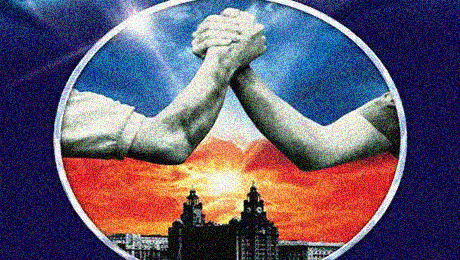 20. “The Council Chamber” Mrs Johnstone reveals to Mickey that him and Edward are twins and the part of the prologue is repeated by the narrator, which almost ends the play. It is a circular plot as we know that Mrs Lyons predicted the death of both twins if they found out they were twins.
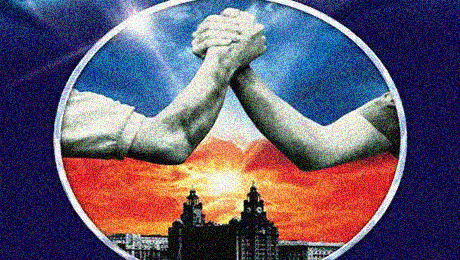 21. “Tell Me It’s Not True” This song ends the play after the deaths of both Mickey and Edward. Mrs Johnstone begins with the refrain and the rest of the company join in to end the play. She can’t believe the tragedy that has happened and repeats the motif of Marilyn Monroe which symbolises the tragic ending of both Mickey and Edward. The audience have been waiting for this event, due to the foreshadowing and the prologue, but for Mrs Johnstone this is a shock and horrifying event. The audience feels sympathy for her plight, as it is clear circumstance, fate and poverty have all played a part in the tragic downfall of her character.
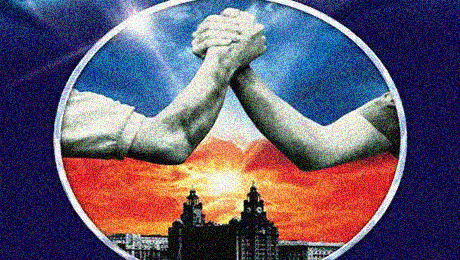 Character Foils
"a character or scene that is set up as a contrast to another so that each will stand out vividly."
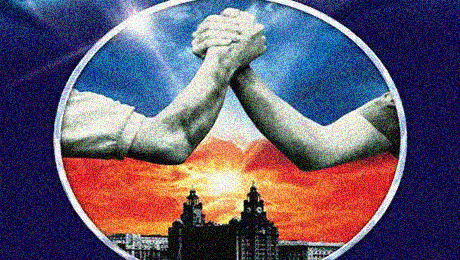 This is most obvious with the twins. As they are opposites in every way; upbringing, education, experiences and speech patterns despite being twins. 

It is also used with the female matriarchs Mrs Johnstone and Mrs Lyons. Money, husband and a big house are presented as the ultimate goal in a society driven by capitalism and status, however all Mrs Lyons aspires to have is a child, yet we have a foil in Mrs Johnstone, who is poor, lucky (in the broadest sense) to have several children and has no husband. Here the contrast is absolutely crystal clear. Russell has created characters who are polar opposites and it almost seems caricature like as you read and watch the play. However, although obvious this elicits sympathy in different ways for each character. Mrs Lyons ‘appears’ to have everything, yet is so unhappy that she deceives her husband, driving her to have a nervous disposition and a dissatisfaction and fear that everything in her life will implode. Mrs Johnstone, on the other hand, is stereotypically unconcerned for the most part about giving up her child and the only time we see any emotion is when she hands him the locket. She appears to be able to get on with her life in quite a stoic way, which may be another way that Russell is exploring the class system. Working class people, like Mrs Johnstone, are used to dealing with hardship, therefore they cope and are strong, whereas the upper-class flounder, fail and ultimately go mad, because of the hardships that they have to deal with. This can be seen in the scene with Mrs Lyons trying to stab Mrs Johnstone and earlier when she has to move to the country, due to the paranoia that she feels.
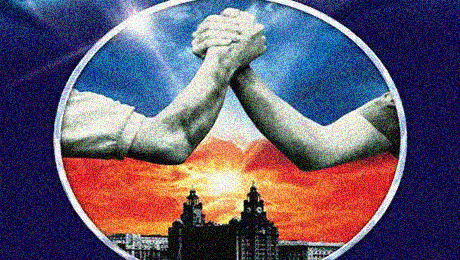 Thank you for listening. 
 I hope that this has given you some ideas to think about Y11